Unit 1
Chapter 1
Lessons 2-3
Text pages 18-25
Please Do Now!
Make a list of things found in nature that people can use.
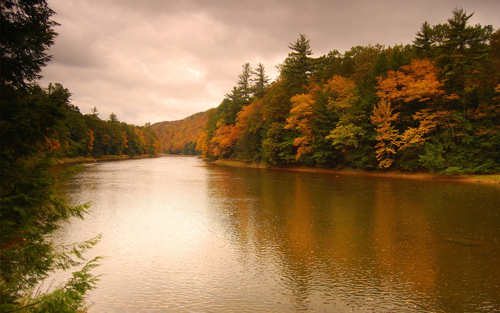 Share your list with your partner.
Natural resources are materials found in nature that people can use.
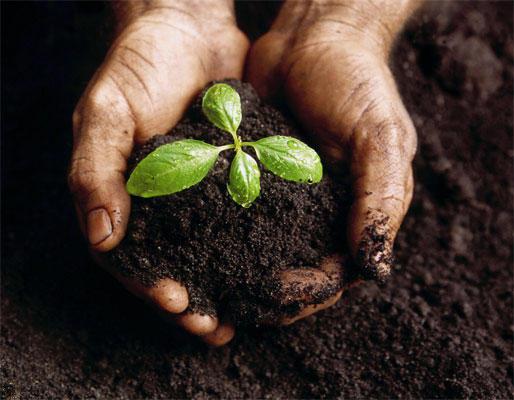 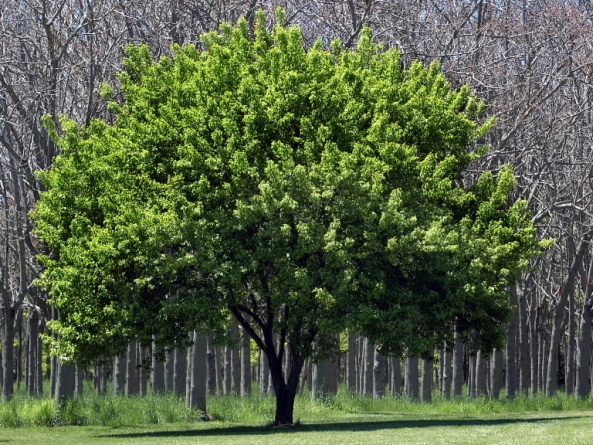 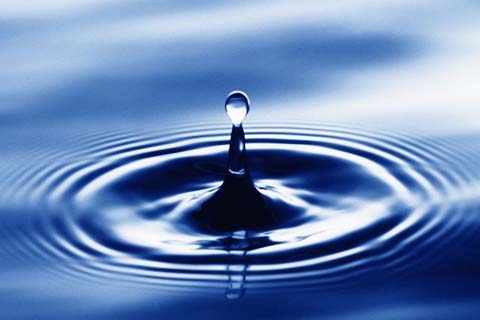 Trees
Soil
Water
Sandstone found in Monroe county is used to make glass.
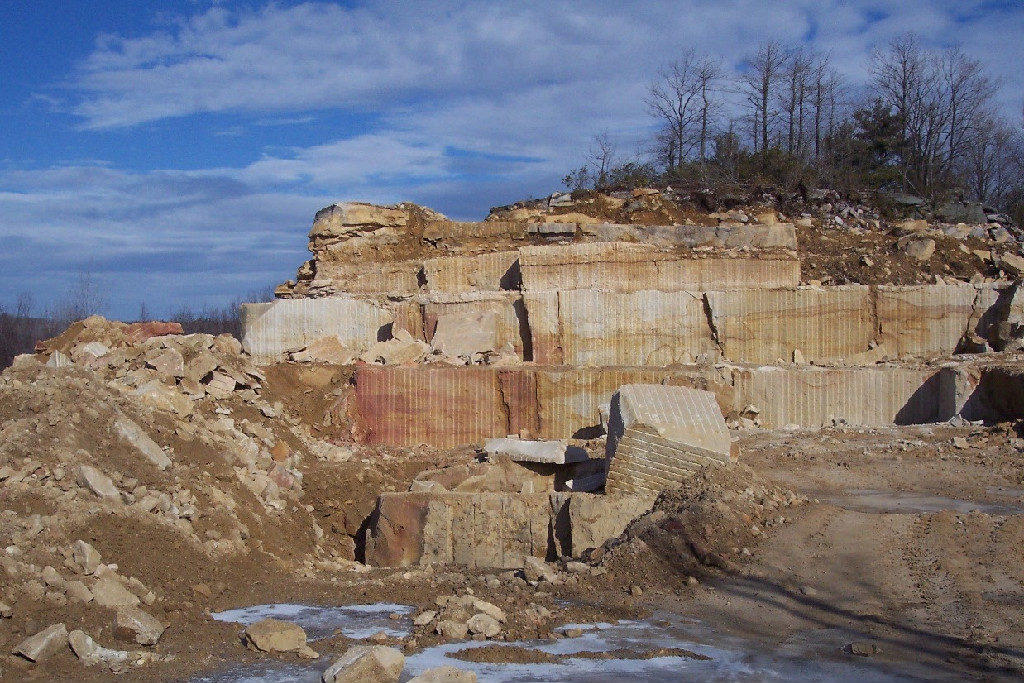 Limestone found in Pennsylvania is used to make building stone and cement.
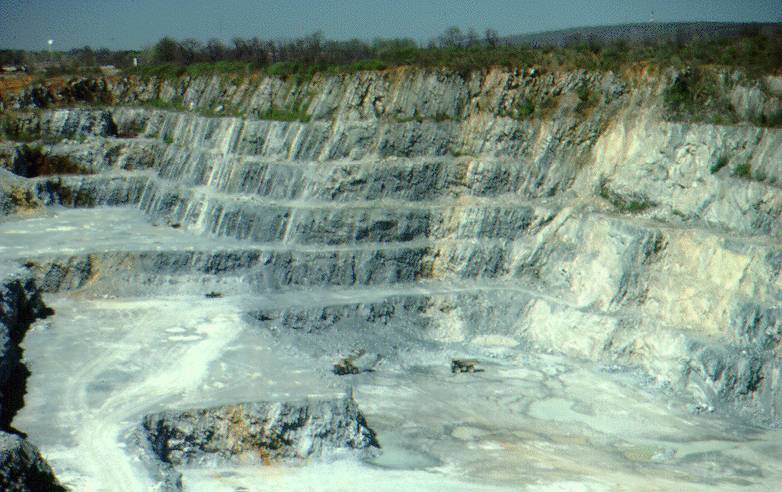 Vegetation may vary in different locations.
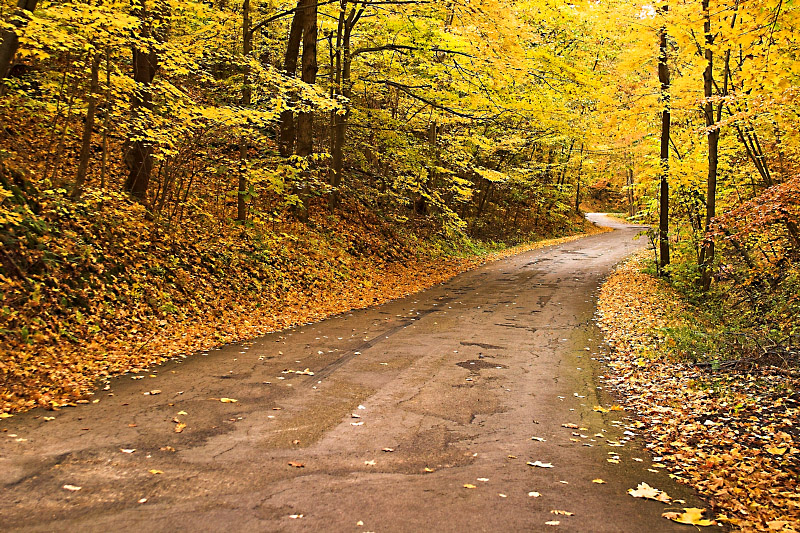 Hardwoods (oak, ash, elm, maple, and hickory) grow well in valleys and lowlands.
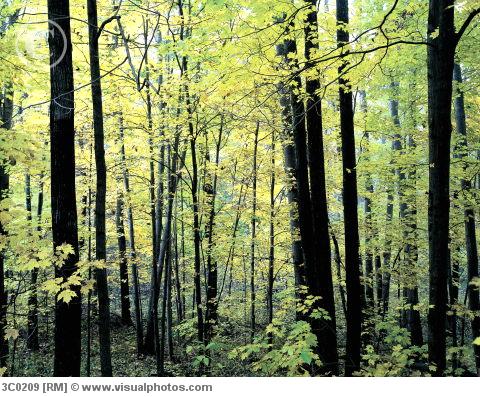 Softwoods (white pine and hemlock) grow in mountainous areas.
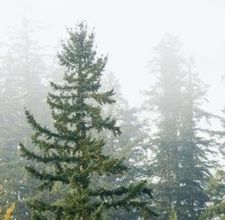 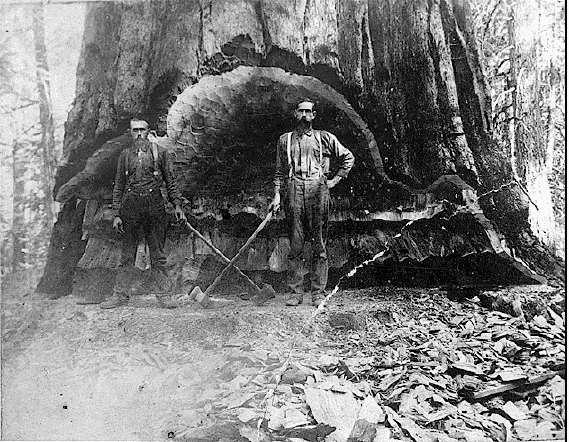 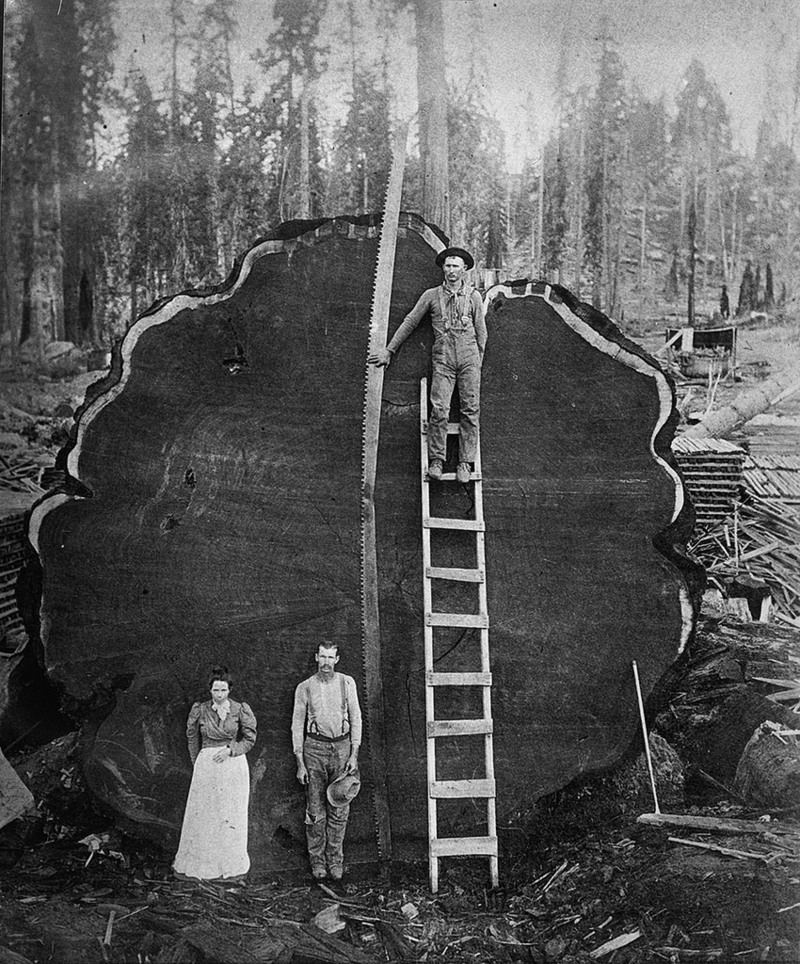 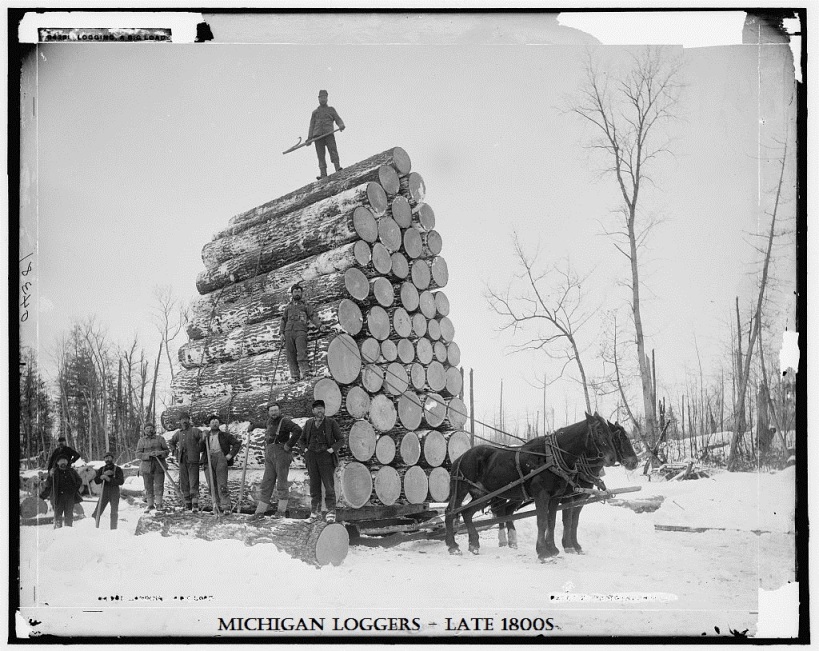 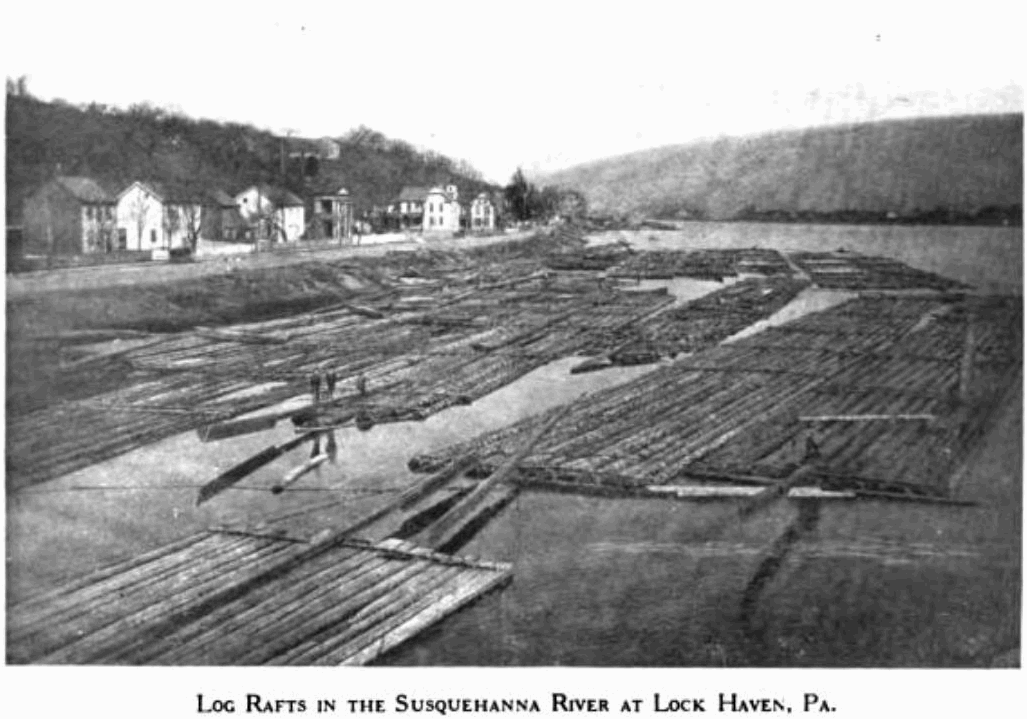 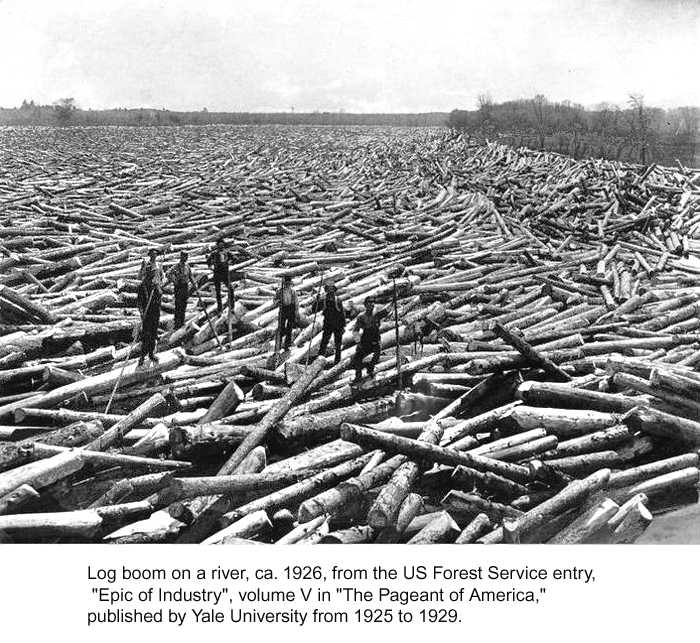 There are many different kinds of habitats in Pennsylvania that provide homes for a multitude of animals.
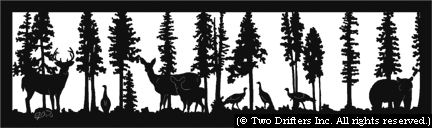 Weather changes day to day, even hour to hour. But climate is the pattern of weather in a place
over a long period of time.
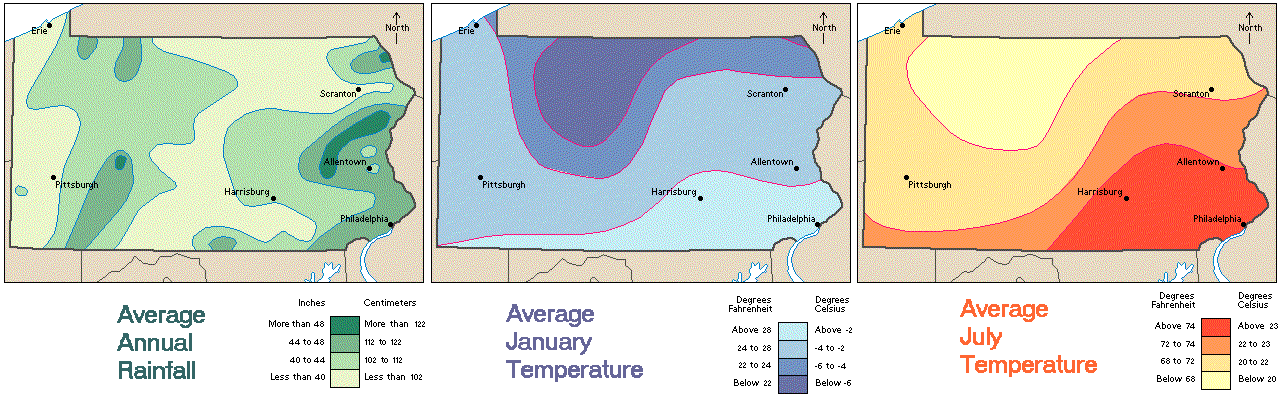 Pennsylvania has a temperate climate.  It doesn’t get extremely hot or cold.
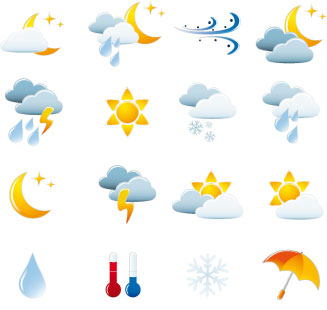 Pennsylvania’s location on Earth affects its climate.
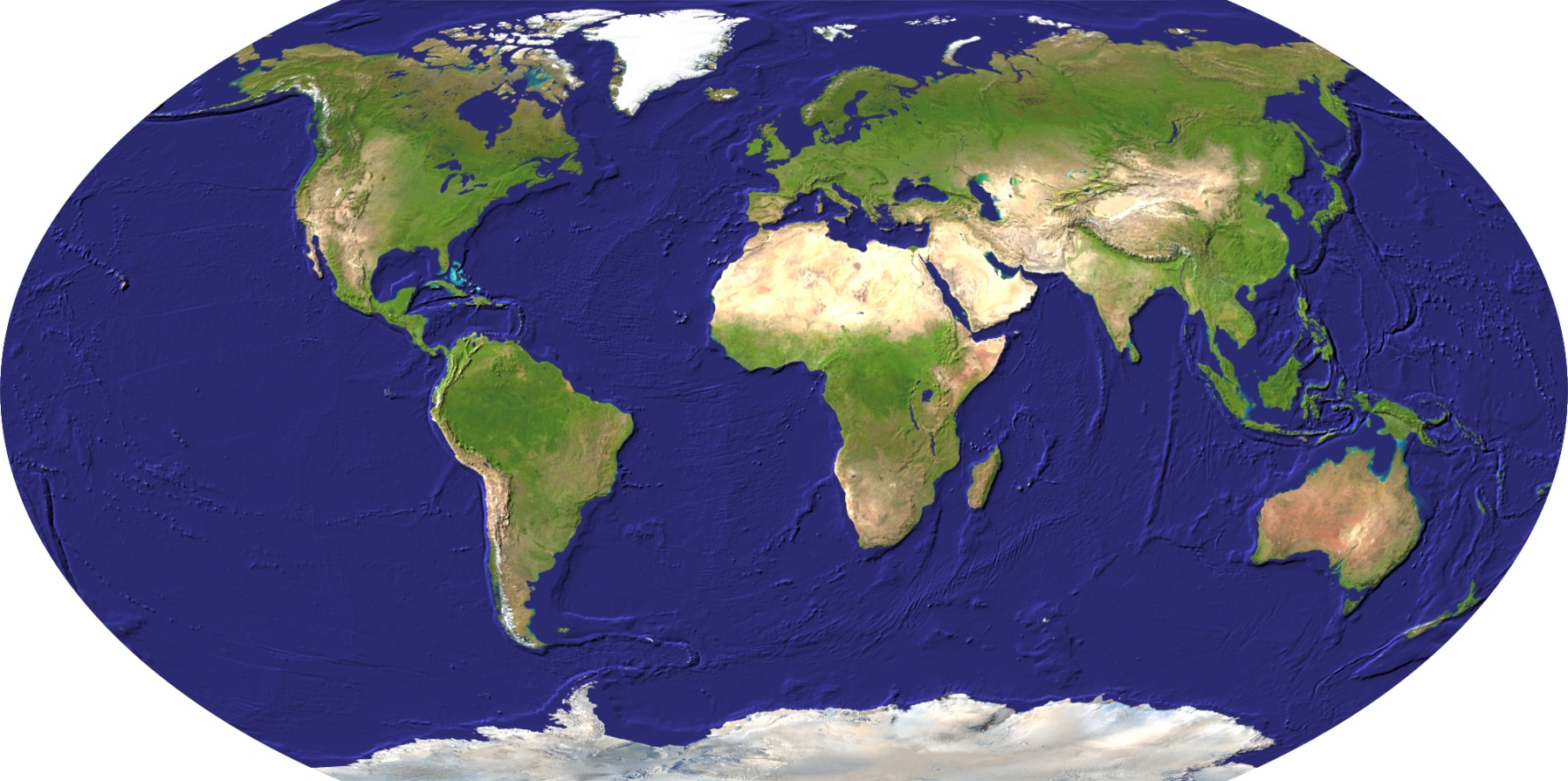 Elevation also affects the climate in an area.
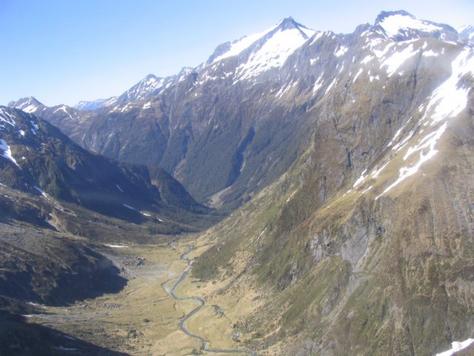 Exit Question
How do you think Pennsylvania’s natural resources have influenced people over the years.
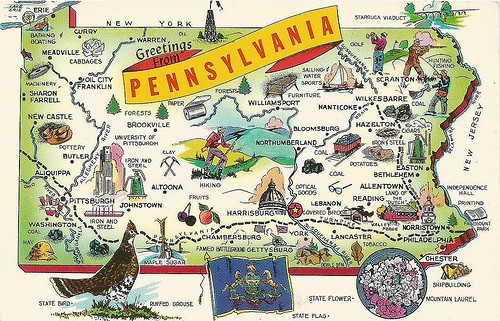 Share with a partner.